CSE 591: Energy-Efficient ComputingLecture 17SCALING: survey
Anshul Gandhi
347, CS building
anshul@cs.stonybrook.edu
autoscaling_survey paper
3-tier architecture
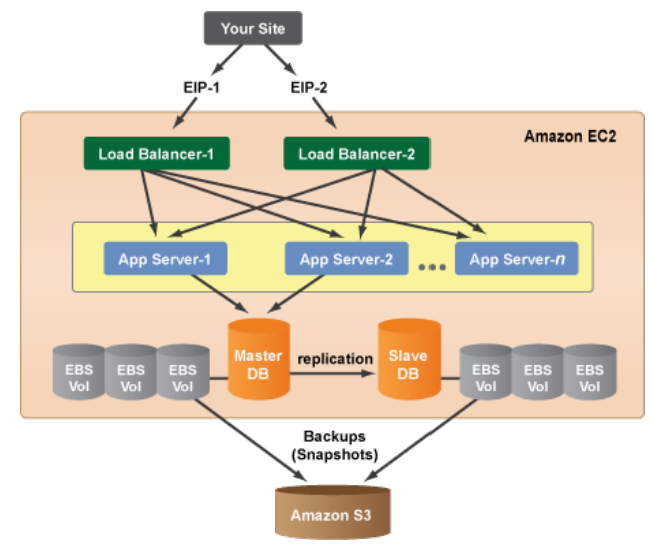 Metrics
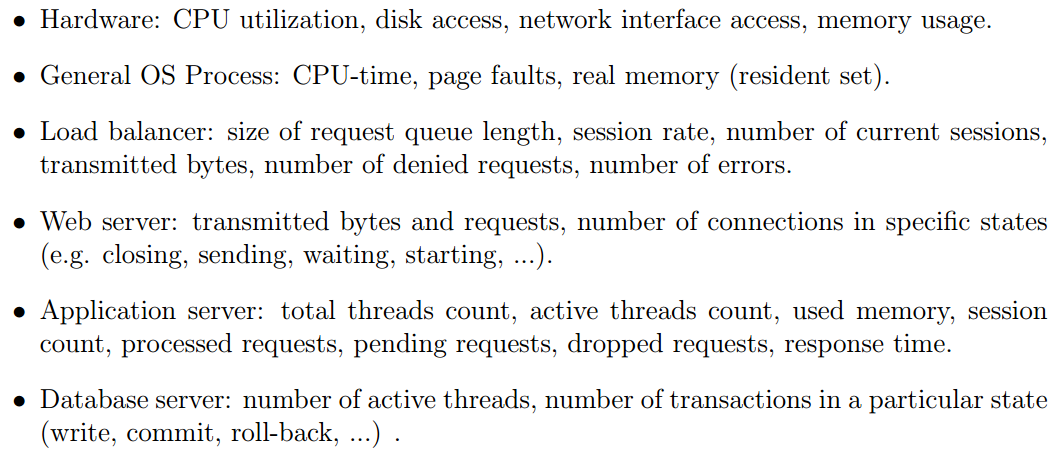 Cloud scenario
Businesses have started moving to the cloud for their IT needs
 reduces capital cost of buying servers
 allows for elastic resizing of applications that have dynamic workload demand

Cloud Service Providers (CSPs) offer monitoring and rule-based triggers to enable dynamic scaling of applications
Microsoft Azure Watch
Amazon auto scaling
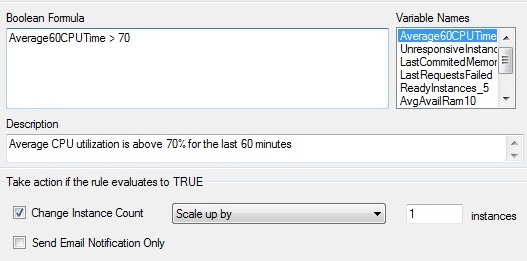 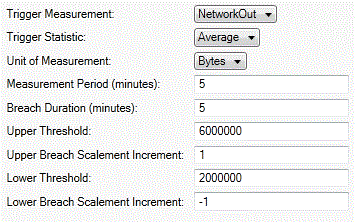 Demand
Time
Challenges
The values have to be determined by the user
 requires expert knowledge of application (CPU, memory, n/w thresholds)
 requires performance modeling expertise (when and how to scale)
How to set these values ??
Microsoft Azure Watch
Amazon auto scaling
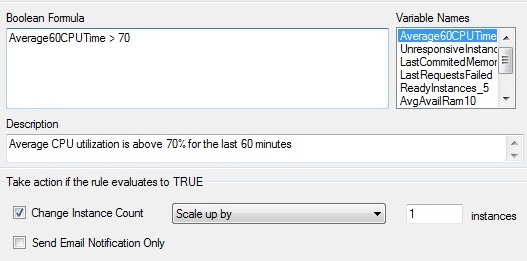 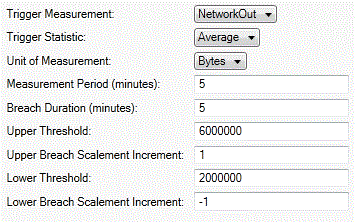 Challenges
The values have to be determined by the user
 requires expert knowledge of application (CPU, memory, n/w thresholds)
 requires performance modeling expertise (when and how to scale)
Offline benchmarking
 Trial-and-error
 Expert application knowledge
400 ms
95% Resp. time (ms)
Not possible for CSPs !
arrival rate (req/s)
60 req/s